IO1: Учебна програма за обучение между поколенията
Модул 2 – Анализ на нуждите за идентифициране на потребностите от учене между поколенията в бизнеса – Гърция, EuroTraining
Въведение
Идентифициране на потребностите в бизнеса от обучение между поколенията
Този модул има за цел да предостави на целевата група знания и умения, необходими за идентифициране на потребностите в бизнеса от обучение между поколенията. 
Целева група:

Мениджъри, 
Специалисти по ЧР и 
Доставчици на професионално образование и обучение (доставчик на ПОО)
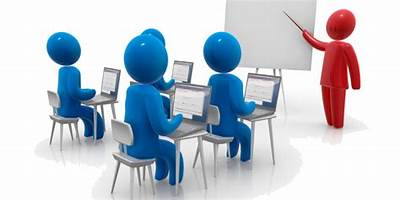 Въведение
Идентифициране на потребностите в бизнеса от обуучение между поколенията
Цели:

Мениджърите, специалистите по ЧР и доставчиците на ПОО да  могат да се справят с възрастовата дискриминация на работното място
Да се осигури постоянно развитие на всички служители, независимо от възрастта и опита им
Да се  извърши задълбочен анализ на нуждите, който е тясно свързан с фокуса и целите на организацията.
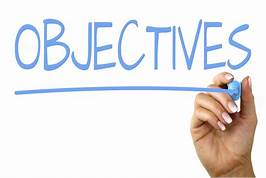 Въведение
Кога е нужно да се проведе обучение в една организация?
“Нуждата от обучение обикновено възниква, когато има недостатъчно знания и умения. В повечето случаи тези недостатъци не се дължат на липсата на компетентност на служителите в едно дружество, а на други ограничения, свързани със социални и политически обстоятелства, по които дадена компания работи, както и ограничената наличност на човешки и финансови ресурси“ (Trutkowski, 2016).
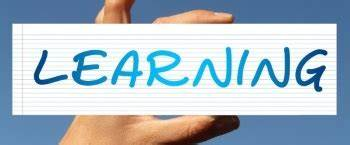 Въведение
Анализът на професионалните практики, последван от определена група хора, може да доведе до определянето на нуждите от обучение в рамките на дадена организация. В същото време това може да доведе до желаното ниво на знания или умения сред конкретни групи.
За анализиране на текущата ситуация в дадена организация, е важно преди това да се определи същността на целевата група, която трябва да бъде обучена. С други думи, би било добре да се фокусираме върху начина им на работа, проблемите, с които могат да се срещнат при изпълнението на задачите и областите, които ще трябва да бъдат подобрени.
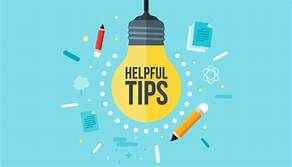 Резултати от обучението
Очаквани резултати от обучението:
Мениджърите и специалистите по ЧР ще подобрят своите умения за наблюдение и ще могат да определят пропуските и нуждите в тяхната организация,  свързани с възрастта, които могат да бъдат решени чрез различни обучения. 

Доставчиците на ПОО ще подобрят уменията си в разработването на индивидуален учебен материал, който отговаря на нуждите, в резултат от различията между поколенията на работното място.
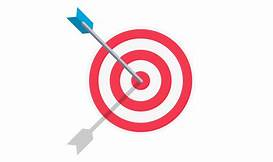 Резултати от обучението
Очаквани резултати от обучението:
Мениджърите, специалистите по ЧР и доставчиците на ПОО ще задълбочат своите знания за методите за анализ на нуждите

Мениджърите и специалистите по ЧР ще изберат решения за обучения, които са съобразени с уменията, необходими за постигане на целите на организацията
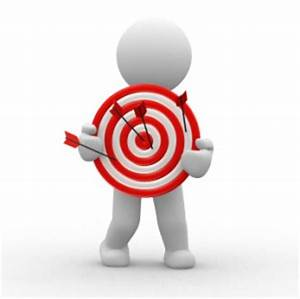 Модул 2 Дейности
Дейности
Дейност 1.1 Разбиране на нуждите от обучение на индивида
Дейности
Тази дейност може да бъде изпълнена по следния начин  (Heathfield, 2020):
Дейност 1.1 Разбиране на нуждите от обучение на индивида
Ръководителят на обучението събира всички служители, които са с еднаква длъжност, в конферентна зала с дъска или флипчарт и маркери
Стъпка 1
Съвети за онлайн изпълнение: можете да използвате програми като Google Docs, Miro или други онлайн платформи за споделен достъп.
Нуждите, които те описват, трябва да бъдат свързани с проблеми, които срещат по време на изпълнението на задачите си.
Дейности
Дейност 1.1 Разбиране на нуждите от обучение на индивида
Стъпка 2 
  Помолете всеки служител да запише своите десет най-важни нужди от обучение
Обърнете им внимание, че трябва да напишат специфични нужди или проблеми, с които се сблъскват в ежедневието си.
Дейности
Дейност 1.1 Разбиране на нуждите от обучение на индивида
Стъпка 3 

Докато участниците изброяват нуждите си от обучение, обучителят трябва да ги записва на дъската или на флипчарта
Не записвайте едни и същи нужди два пъти, но се уверете, че всички гледни точки са взети под внимание от различните възрастови групи. 
Важно е да помолите участниците да обмислят начините, на база на които възникват техните потребности от обучение, въз основа и на тяхната възраст, опит и дигитални умения.
Дейности
Дейност 1.1 Разбиране на нуждите от обучение на индивида
Стъпка 4 

След като всички потребности от обучение са определени, може да се пристъпи към гласуването. За процеса на гласуване може да използвате различен размер лепенки под формата на кръгче, за да приоритизирате изброените нужди. 
Дайте на участниците между 10 и 15 минути, за да могат да отговорят възможно най-интуитивно на този етап.
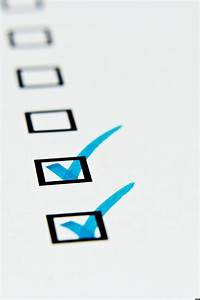 Дейности
Дейност 1.1 Разбиране на нуждите от обучение на индивида
Стъпка 5 

Запишете нуждите от обучение по тяхната важност, което ще се определи от броя точки, които са получили  в резултат на гласуването с лепенките. Уверете се, че сте си водили записки (най-добре да възложите тази задача на някой колега, който да води записки през целия процес) или използвайте флипчарта. В случай че дейността се провежда онлайн, използвайте съвременни технологии като Miro board.
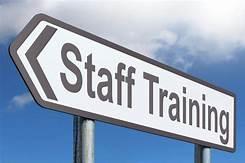 Дейности
Дейност 1.1 Разбиране на нуждите от обучение на индивида
Стъпка 6 

Отделете си достатъчно време или планирайте друга сесия, за да анализирате отново резултатите или целите от първите три до пет обучителни сесии, определени в процеса на оценка на нуждите. 
Това ще ви помогне да планирате обучение, което ще отговори на нуждите на служителите ви. Можете да планирате повече брейнсторминг сесии на по-късен етап, в които да включите различни поколения служители, което ще насърчи диалога между поколенията на работното място, но като цяло ще забележите, че трябва да повторите процеса на оценка на нуждите  след първите няколко обучителни сесии
Дейности
Дейност 1.2 Разбиране на нуждите от обучение на организацията
Дейности
Дейност 1.2 Разбиране на нуждите от обучение на организацията
Тази дейност ще бъде изпълнена по следния начин:
Стъпка 1: Помислете за бизнес целите си
Фокусирайте се върху бизнес целите. Тези цели могат да бъдат както по-общи цели на бизнеса, така и цели, които са специфични за даден отдел.
Дейности
Стъпка 2: Помислете за умения, които ще ви помогнат да постигнете тези цели
Дейност 1.2 Разбиране на нуждите от обучение на организацията
Фокусирайте се върху необходимите умения, които ще доведат до постигането на тези цели. Например, ако искате да привлечете повече потенциални клиенти чрез вашия екип по продажби, тогава трябва да се уверите, че техните умения са актуални.
Дейности
Стъпка 3:
Дейност 1.2 Разбиране на нуждите от обучение на организацията
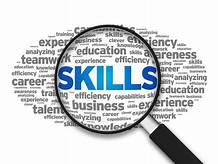 След като определите уменията, от които вашият бизнес се нуждае, за да се развива, е време да оцените всички умения, които всеки член от персонала притежава в момента. Това може да се направи или чрез проверка на минало обучение, което те са завършили, или чрез дискусии с мениджърите на екипите, за да сте сигурни, че имате пълна картина на всички  умения, с които разпологат.
Дейности
Дейност 1.2 Разбиране на нуждите от обучение на организацията
Стъпка 4: Определяне на пропуските в знанията на персонала
“От съществено значение е да се провеждат обучения за употребата на нови системи и софтуер, които организацията желае да приложи  за постигане на  бизнес целите си. Много често, обаче,  може да не е необходимо официално обучение, тъй като служителите могат да се възползват от моментна помощ от колега, конструктивна обратна връзка или дори от промяна на работната задача (Morrison, 2017).
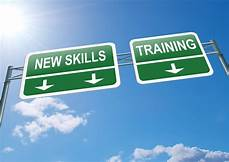 Дейности
Дейност 1.2 Разбиране на нуждите от обучение на организацията
Стъпка 5: Планирайте обучението си 
 Приоритизирайте учебните дейности, които ще бъдат организирани. Например, ако организацията желае да използва определен вид дигитални инструменти и техники, тя трябва да предложи на своите служители целенасочено обучение за това, да създаде нови набори от инструменти или да подобри използването на вече наличните ресурси за обучение, които не са били използвани правилно. 
 Не забравяйте да се погрижите за различните стилове на обучение на служителите от различи възрасти. Всяко поколение може да реагира по различен начин на всеки от стиловете на обучение, което може да е онлайн, на живо или комбинирано обучение. 
За по-възрастните служители би било добре да включите по-опитен лектор или човек на авторитетна позиция от вашата организация.
Дейности
Дейност 1.2 Разбиране на нуждите от обучение на организацията
Детайли за обучението:
Тема на обучението
Цел на обучението и резултати от провеждането му
Заглавие на модула
Описание на съдържанието
Целева аудитория:
Отдел
Нови или съществуващи служители
Изпълнители
Млади или възрастни обучаеми
Подход на обучението:
Начин на изпълнение
Доставчик на съдържанието 
Мотивация
Оценка
Логистика:
Продължение
&
Честота на изпълнение
Материали и инструменти, нужни за изпълнение на обучениетo
Дейности
Дейност 1.2 Разбиране на нуждите от обучение на организацията
Линкове
Процес на оценка на нуждите
https://www.youtube.com/watch?v=YbL2k9rGqWU&ab_channel=GreggU 
6 стъпки за провеждане на анализ и оценка на потребностите от обучение
https://www.youtube.com/watch?v=-CSEtFSngLc&ab_channel=Telania 
Как да проведем ефективен анализ на нуждите от обучение
https://www.youtube.com/watch?v=wRKsQtfjJ38&ab_channel=GRCSolutionsTV
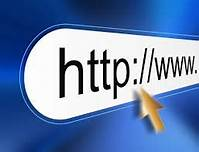 Дейности
Дейност 1.3  Представяне на модела ADDIE и дейностите за съвместно обучение
Дейности
Дейност 1.3  Представяне на модела ADDIE и дейностите за съвместно обучение
Дейността ще се изпълни в следните стъпки: 

Анализ: 

По време на този етап би било добре да се вземе предвид следното: 
Каква е целевата група и нейните образователни цели, знания, опит, възраст, интереси, културен произход и т.н.
Какво трябва да постигне целевата група в края на програмата 
Какво ще се изисква по отношение на умения, интелигентност, перспектива и физическо/психологическо действие - реакция
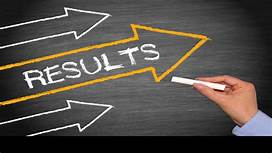 Дейности
Дейност 1.3 Представяне на модела ADDIE и дейностите за съвместно обучение
Проектиране

При проектиране на обучение за разнообразна аудитория от различни поколения, е важно да се вземе предвид следното: 
● Проучете ценностите на учащите 
Различните поколения имат различни ценности. Важно е да използвате групови упражнение и срещи на екипа, за да определите ценностите на всяко поколение. Обучителят може да раздели участниците в различни възрастови групи, за да проучи работните им ценности.
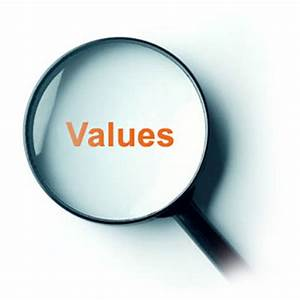 Дейности
Дейност 1.3 Представяне на модела ADDIE и дейностите за съвместно обучение
Стъпка 1     
Дайте по 3 минути на участниците. Помолете ги да запишат на лист хартия като ценности десетте неща в живота им, които ценят най-много. С други думи, вместо името на конкретно лице, те могат да напишат например „уважение“, „семейство“ или „честност“.
Дейности
Дейност 1.3  Представяне на модела ADDIE и дейностите за съвместно обучение
Стъпка 2​ 
Дайте им 30 секунди да изберат трите ценности, които са най-малко важни за тях и им кажете да ги зачеркнат
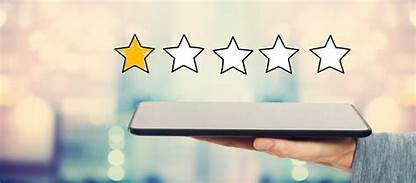 Дейности
Дейност 1.3  Представяне на модела ADDIE и дейностите за съвместно обучение
Стъпка 3​ 
Повторете стъпка 2, като този път им дайте 20 секунди да задраскат още две от ценностите.
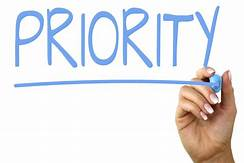 Дейности
Дейност 1.3  Представяне на модела ADDIE и дейностите за съвместно обучение
Стъпка 4​ 
Повторете същото действие – 20 секунди, 2 задраскани ценности. 
След като всички участници приключат с писането, направете преглед на избраните ценности.
Дейности
Дейност 1.3  Представяне на модела ADDIE и дейностите за съвместно обучение
Стъпка 5​ 
Дайте на участниците 5 минути, за да обмислят избраните от тях ценности и да решат колко са важни за тях, дали живеят според тях и какво биха могли да направят, за да живеят в съответствие с тези ценности.   
Тази кратка дейност ще ви даде общ преглед за ценностите, които имат различните поколения.
Дейности
Дейност 1.3  Представяне на модела ADDIE и дейностите за съвместно обучение

Обединете различните стилове на обучение
Традиционната лекция и презентация в PowerPoint може да се окажат достатъчни за по-възрастните служители, но за да ангажирате по-младите, може да се нуждаете от повече интерактивни средства, като интерактивна система за управление на обучението и групови дейности.
Дейности
Дейност 1.3  Представяне на модела ADDIE и дейностите за съвместно обучение
Използвайте наличните умения   

Направете обучение, в което всички поколения да могат да дадат своя ценен принос. Например, поколенията с технически познания могат да споделят съвети относно определени технологични инструменти и СУО (система за управление на обучението), докато по-възрастното поколение може да сподели знания и опит в бранша.
This Photo by Unknown Author is licensed under CC BY-SA
Дейности
Дейност 1.3  Представяне на модела ADDIE и дейностите за съвместно обучение
Разработване

Този етап включва създаване и тестване на резултатите от обучението.  
Той има за цел да отговори на следните въпроси: 
Спазва ли се времевата рамка по отношение на материала, който е обхванат? 
Ефективно ли работят членовете на различните екипи? 
Дават ли участниците най-доброто, което могат? 
По предназначение ли са изработените материали?
Дейности
Дейност 1.3  Представяне на модела ADDIE и дейностите за съвместно обучение
Изпълнение

По време на фазата на изпълнение се разработва процедура за подготовка на ръководителя на обучението и участниците. Обучението на самия обучител трябва да обхваща учебната програма, резултатите от обучението, метода за провеждане на обучението и процедурите за тестване. Подготовката на участниците включва обучението им в нови инструменти (софтуер или хардуер), като трябва да се уверим, че са наясно с новостите в тяхната сфера на работа.
Дейности
Дейност 1.3  Представяне на модела ADDIE и дейностите за съвместно обучение
Оценка 

Фазата на оценяване се състои от две части: формираща и обобщаваща. Формиращата оценка присъства на всеки етап от процеса на ADDIE. Обобщаващата оценка се състои от тестове, предназначени за даден критерии, свързан с референтни елементи и представляващи възможности за обратна връзка от потребителите (Branch, 2009)
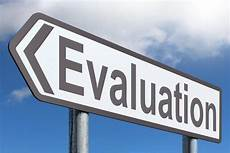 Дейности
Дейност 1.3  Представяне на модела ADDIE и дейностите за съвместно обучение
Линкове 
Моделът ADDIE 
https://www.instructionaldesign.org/models/addie/  

Източници     
Branch, R. M. (2009). Instructional design: The ADDIE approach (Vol. 722). Springer Science & Business Media. 
Morrison, K. (2019). A 5-Step Guide For Conducting A Successful Training Needs Analysis, Corporate eLearning. Retrieved from https://elearningindustry.com/training-needs-analysis-5-step-guide-conducting-successful
Модул 2
Препратки
Michael Beer, M., Finnstrom, M., Schrader, D. (2016).  The Great Training Robbery. Harvard Business School.  
Branch, R. M. (2009). Instructional design: The ADDIE approach (Vol. 722). Springer Science & Business Media. 
Cedefop (2008). Terminology of European Education and Training Policy. Luxembourg: Office for Official Publications of the European Communities. 
Heathfield, S.M. (2020). How to Conduct a Simple Training Needs Assessment in 7 Steps The balance careers, Human Resources: Training Tips, Retrieved from https://bit.ly/31NmryL  
Johnson, S. (2017). Finding Common Ground: How to Effectively Train Different Generations, Knowledge Anywhere. Retrieved from https://www.knowledgeanywhere.com/resources/article-detail/how-to-effectively-train-different-generations  
McGhee, W., Thayer, P.W. (1961), Training in Business and Industry. New Jersey: John Wiley & Sons Inc 
Morrison, M. (2017), How to do a Training Needs Analysis – TNA (Learning Needs Analysis LNA), Retrieved from: https://www.rapidbi.com/how-to-do-a-training-needs-analysis-tna/ 
Morrison, K. (2019). A 5-Step Guide For Conducting A Successful Training Needs Analysis, Corporate eLearning. Retrieved from https://elearningindustry.com/training-needs-analysis-5-step-guide-conducting-successful  
Pichon, C. (2021). Job interviews: how to spot toxic management. Retrieved from: https://www.welcometothejungle.com/en/articles/job-interviews-how-to-spot-toxic-management  
Trutkowski, C. (2016), Training needs analysis and national training strategies, Council of Europe
Благодаря!